Spanish
Talking about pros and cons of where you live [1/3]
Using ‘tan’ + adjectives
Using ‘tanto/a/os/as’ + nouns
Señorita Vázquez
[n]
poner
nosotros
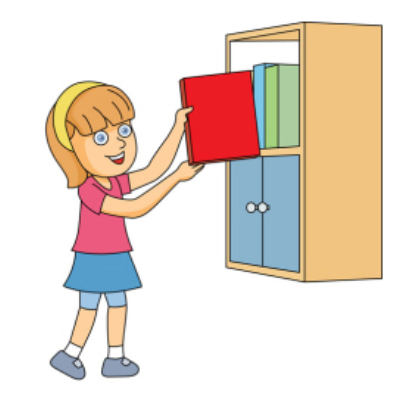 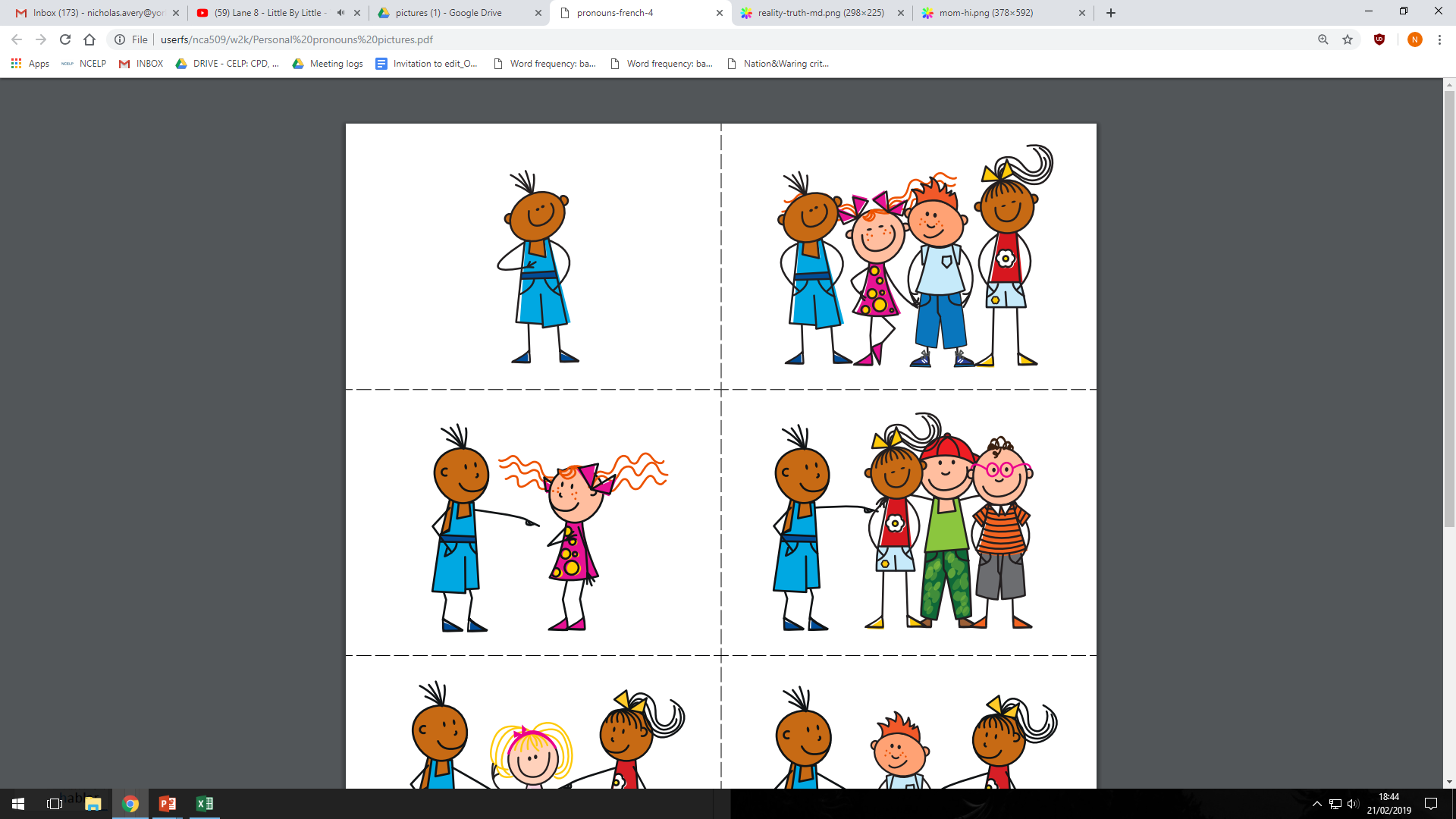 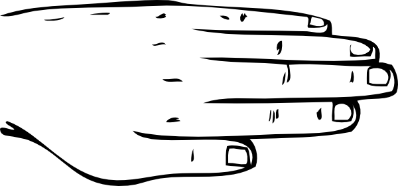 tener
mano
planta
[to have, having]
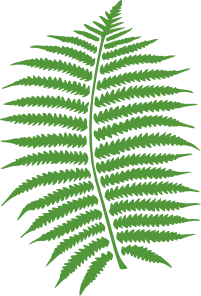 tan + adjective
‘tan’ means so.
We use ‘tan’ before adjectives in exclamatory sentences.
Ejemplos
Use an infinitive verb after the adjective. 
¡Es tan fácil desplazarse!
No me gusta mi ciudad. ¡Es tan ruidosa!
I don’t like my city. It’s so noisy!
It’s so easy to get around!
Me gusta mi barrio. ¡Es tan tranquilo!
I like my neighbourhood. It’s so quiet!
tanto/a/os/as + nouns
‘tanto/a/os/as’ means so much / so many.
We use ‘tanto/a/os/as’ before nouns in exclamatory sentences.
It agrees with the noun it accompanies.
tanto
With masculine and singular nouns we use ___________.
tantos
With masculine and plural nouns we use ___________.
tanta
With feminine and singular nouns we use ___________.
tantas
With feminine and plural nouns we use ___________.
Ejemplos
I don’t like my city. There’s so much traffic!
No me gusta mi ciudad. ¡Hay tanto tráfico!
Odio mi zona ¡Hay tantas fábricas!
I hate my area. There are so many factories!
Remember to use ‘es’ for permanent traits and ‘está’ for temporary states/conditions or locations.
tan VS. tanto/a/os/as
We use es or está followed by tan and an adjective.
We use hay followed by tanto/a/os/as  and a noun.
tan
tanto/a/os/as
¡Es tan ruidosa!
¡Hay tanta diversión!
It’s so noisy!
There’s so much fun!
¡Todo está tan lejos!
¡Hay tantos parques!
Everything is so far!
There are so many parks!
tan … que …  / tanto …. que …. (so/so much/many … that …)
Use ‘tan (+ adjective) que (+ verb) to talk about an effect or a consequence. The consequence is expressed after ‘que’.
Be careful not to confuse this structure with the comparative structure: tan + adjective + como ( as + adjective/adverb + as).
Ejemplo
Es tan grande que no puedes caminar.
It’s so big that you cannot walk.
This also applies to ‘tanto/a/os/as’.
Ejemplo
Hay tantas diversiones que no puedo aburrirme.
There’s so much fun that I cannot get bored.
Empareja los números con las letras
adjectives
We use ‘tan’ before ______________ in exclamatory sentences.
a) nouns
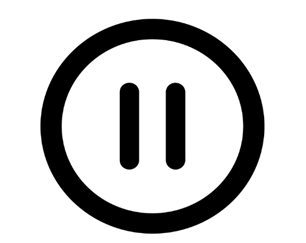 nouns
b) tanto
2. We use ‘tantos/as/os/as’ before ______________ in exclamatory sentences.
5
4
c) que
tanto
3. ¡Hay ___________ tráfico!
3
2
tanta
1
4. ¡Hay _____________ contaminación!
d) tanta
que
5. Está tan lejos  ___________  no puedo ir a pie.
e) adjectives